Одиннадцатое  декабря.Классная работа.
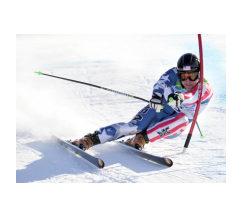 Надо непременно встряхивать себя физически, чтобы быть здоровым нравственно. 
                                      Л.Н.Толстой
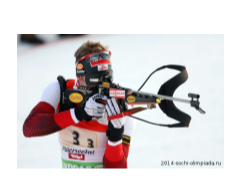 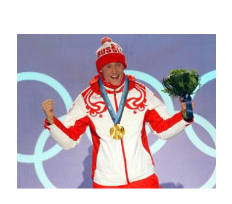 Зимняя Олимпиада
Зимняя олимпиада
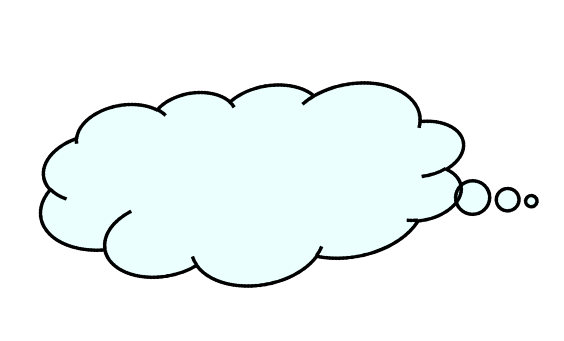 Словарная работа
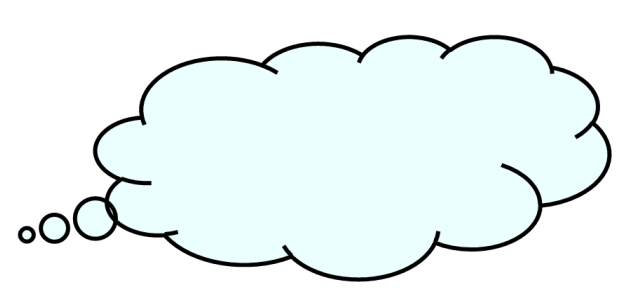 Олимпиада
Чтобы победить на Олимпийских играх, спортсменам...

нужно тренироват(?)ся,

стремит(?)ся к победе,

борот(?)ся до конца
И тогда им  


улыбнёт(?)ся удача,

достанет(?)ся победа
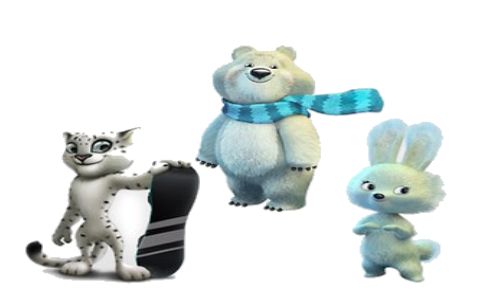 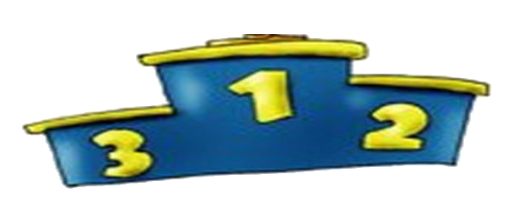 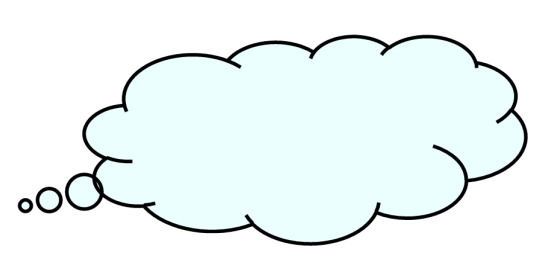 Правописание 
-ТСЯ и -ТЬСЯ 
в глаголах
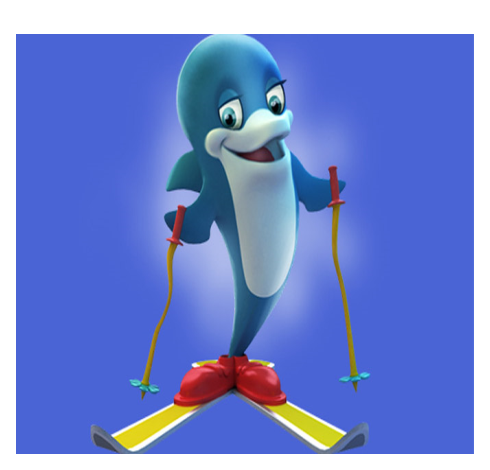 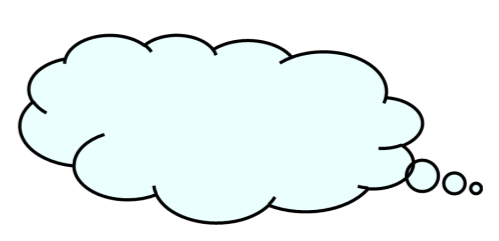 Чем же мы будем заниматься
 сегодня на уроке?
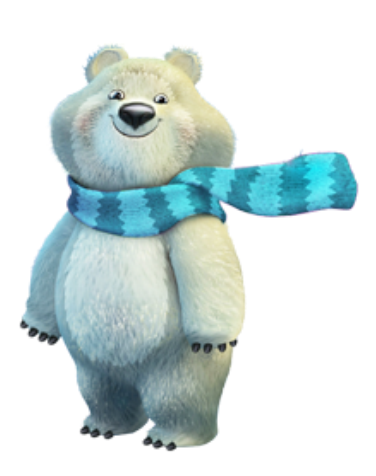 1. Повторим орфограмму 
"-ТСЯ и -ТЬСЯ в глаголах".

2. Будем тренироваться в написании слов на данную орфограмму
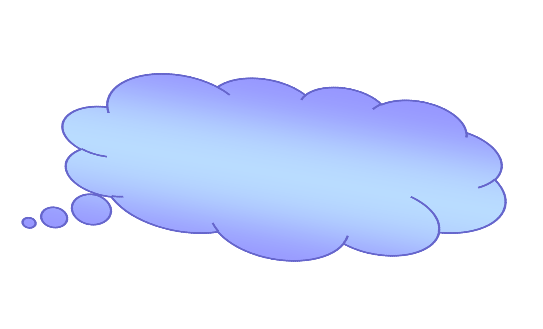 Как определить,  
- тся или – ться  
следует писать в конце глаголов?
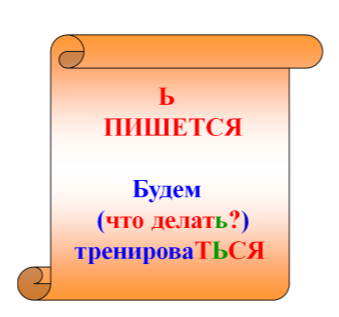 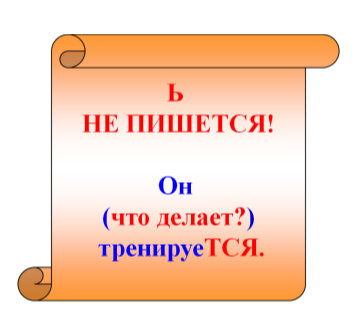 Забей шайбу в нужные ворота...
(Распределительный диктант)
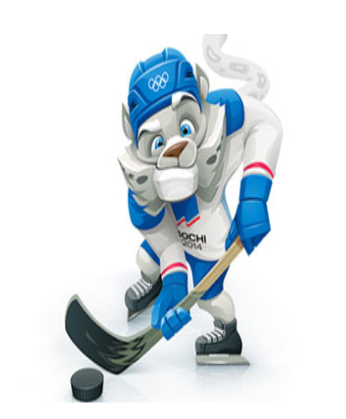 Он борет..ся, добиват..ся, соревнуют..ся, улыбает..ся, согрет..ся, старает..ся, увлекат..ся, драт..ся, волнует..ся, настраиват..ся
Взаимопроверка
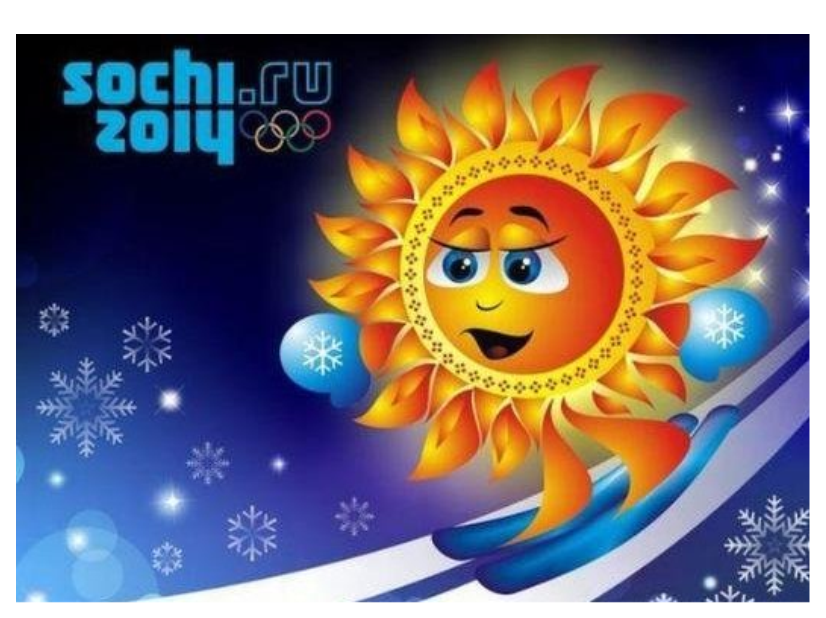 Оцени себя!!!
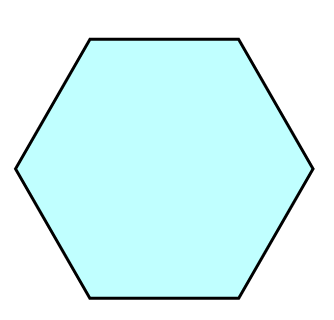 «5» - 10 баллов
«4» -  8-9 баллов
«3» - 5-7 баллов
«2» -  0-4 балла
Подведение итогов урока
Какое орфографическое правило мы изучали сегодня на уроке?
Как определить написание –ТСЯ и –ТЬСЯ в глаголах?
Интернет-ресурсы:
1. http://ria.ru/photo/20110226/339461530.html
2. http://budapest2010.com/news/talismany-paralimpijskix-igr-v-sochi-2014
3. http://vselyanin.ru/talisman2014.html/talisman2014-2
4. http://freelance.ru/users/MIKSOKOL/?work=655974
5. http://vadickgorb.livejournal.com/16534.html
6.http://www.pra3dnuk.ru/news/zimnie_22_olimpijskie_igry_v_sochi_2014_stikhi/13-06-27-1254
7. http://www.nastol.com.ua/sport/6924-zimnyaya-olimpiada-2010-vankuver-figurnoe-katanie-devushka-izyashhnost.html
8. http://www.wizardfox.net/forum/threads/zimnjaja-olimpiada-vankuver-2010.20653/page-3  

Библиография:
1. Русский язык. 5 класс. Рабочая программа. К УМК Ладыженской Т.А. ФГОС, Москва: Просвещение, 2013
2. Русский язык. 5 класс. Учебник в 2 ч.  Ладыженская Т.А., Баранов М.Т., Тростенцова Л.А. и др., ФГОС, Москва: Просвещение, 2013